INFN Condivide 2025
Una sintesi delle lezioni apprese
8 Maggio 2025
Di cosa abbiamo parlato questi giorni?
AI LITERACY E USO CONSAPEVOLE
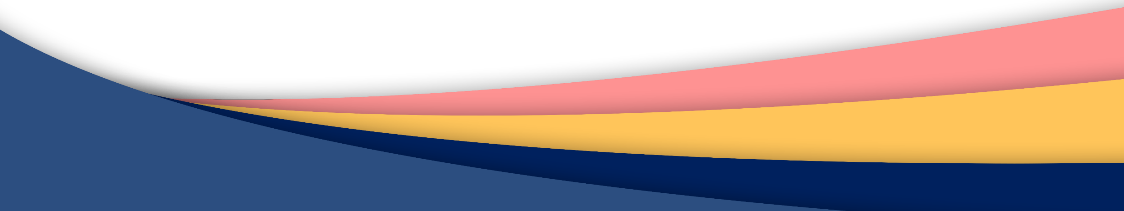 RICERCA
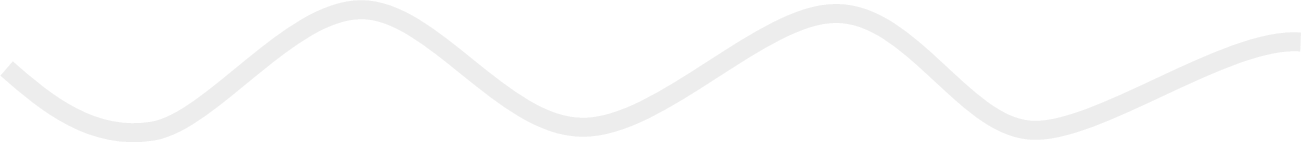 COLLABORAZIONE TRA 
RICERCATORI E AMMINISTRATIVI
NUOVO MODELLO GESTIONALE INTEGRATO
2
Quali obiettivi ci siamo dati?
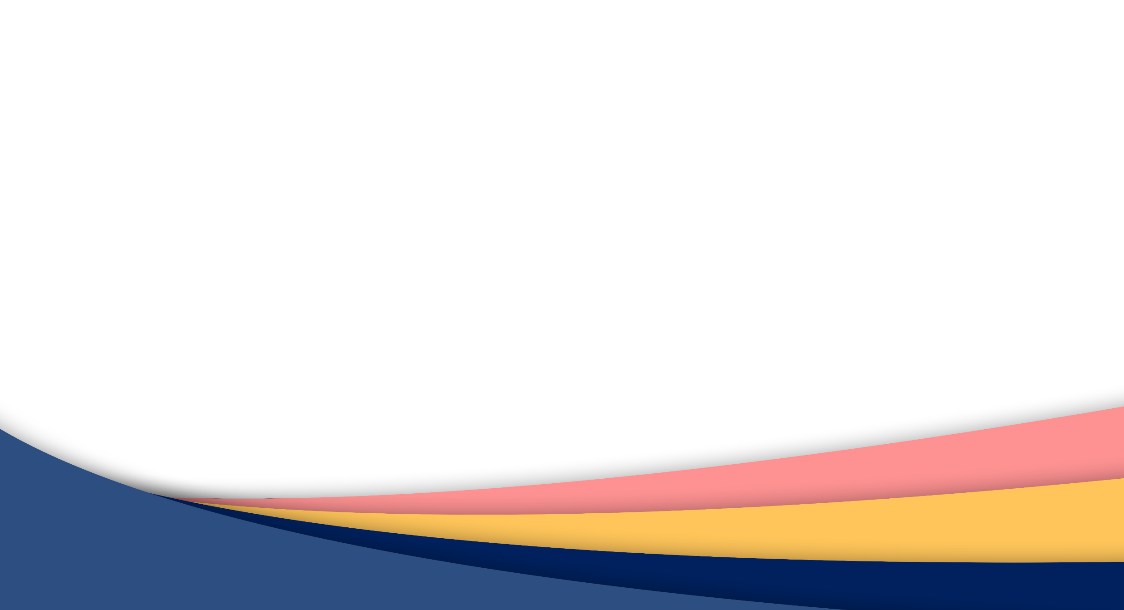 1
2
3
Aumentare la sinergia e la collaborazione tra la componente gestionale e tecnico-scientifica dell’INFN
Evidenziare come un uso consapevole e responsabile dell’AI e del nuovo modello di gestione integrato possano essere leva per tale sinergia
Affinare, aggiornare e validare il «Manifesto del Cambiamento» sulla base delle evidenze emerse
[Speaker Notes: Temi: 
Ai nuovo fattore abilitante 
Ricerca e nuovo modello gestionale (nuovo fattore abilitante)  


Cosa e poi come (pannelli, istant survey, diario di bordo, workshop e laboratori)]
I RISULTATI DEL NOSTRO LAVORO INSIEME
[Speaker Notes: Temi: 
Ai nuovo fattore abilitante 
Ricerca e nuovo modello gestionale (nuovo fattore abilitante)  


Cosa e poi come (pannelli, istant survey, diario di bordo, workshop e laboratori)]
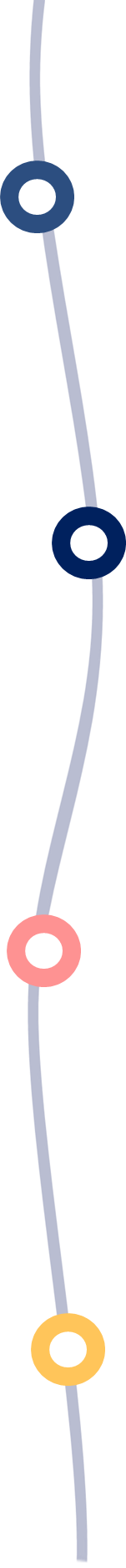 6.05 | Più sinergia tra componente gestionale e ricercatori
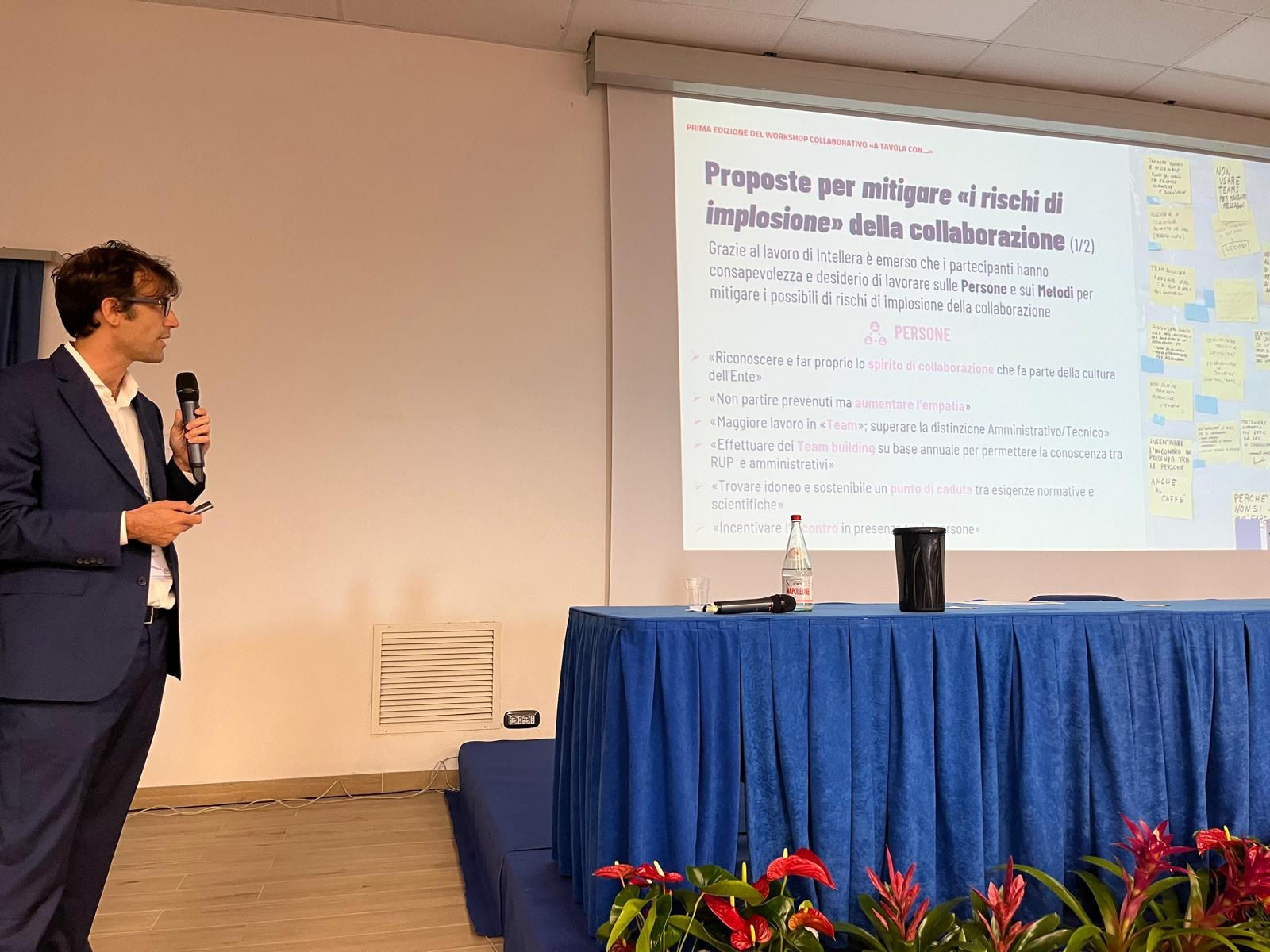 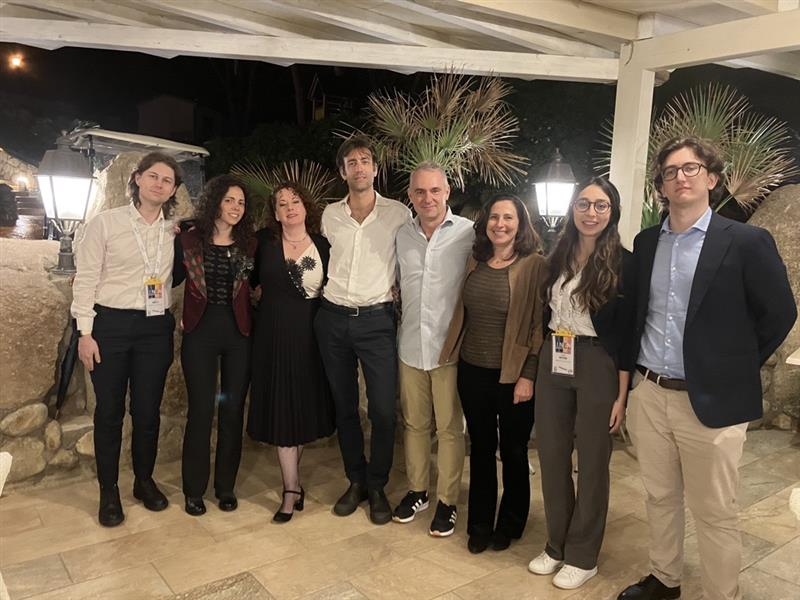 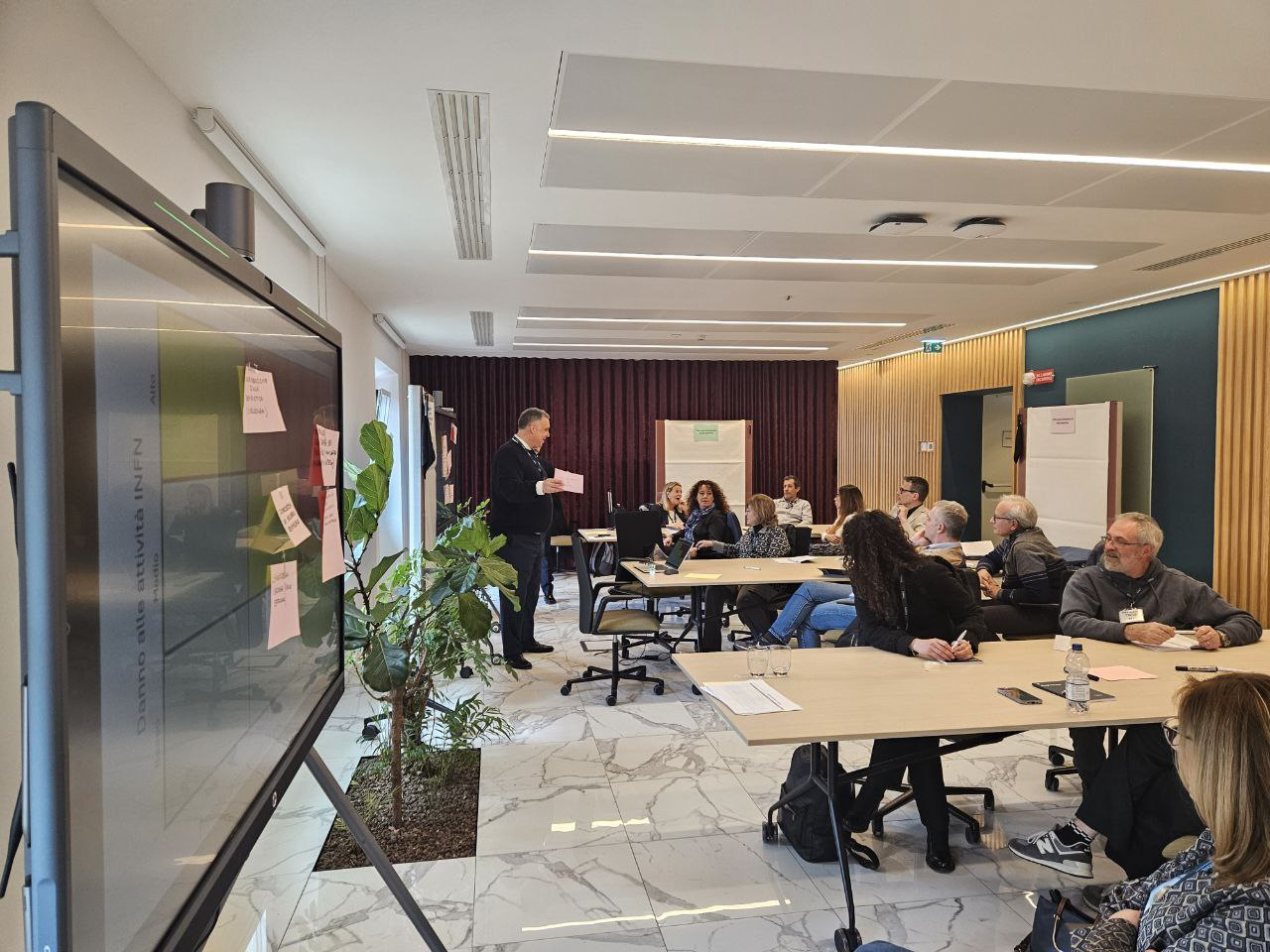 Le testimonianze degli Ambassadors del Workshop collaborativo «A tavola con» hanno dimostrato come i gruppi di lavoro misto possano essere utili ad affrontare insieme problematiche concrete e pratiche nel lavoro tra amministrativi e ricercatori. Un obiettivo che sarà perseguito nelle prossime edizioni dell’evento che mira ad aumentare la sinergia tra i due profili professionali.
[Speaker Notes: Temi: 
Ai nuovo fattore abilitante 
Ricerca e nuovo modello gestionale (nuovo fattore abilitante)  


Cosa e poi come (pannelli, istant survey, diario di bordo, workshop e laboratori)]
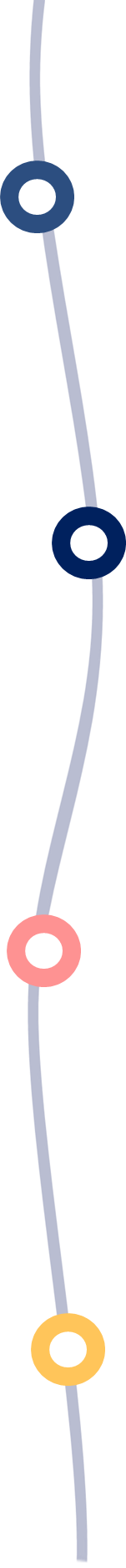 06.05 | Più sinergia tra componente gestionale e ricercatori
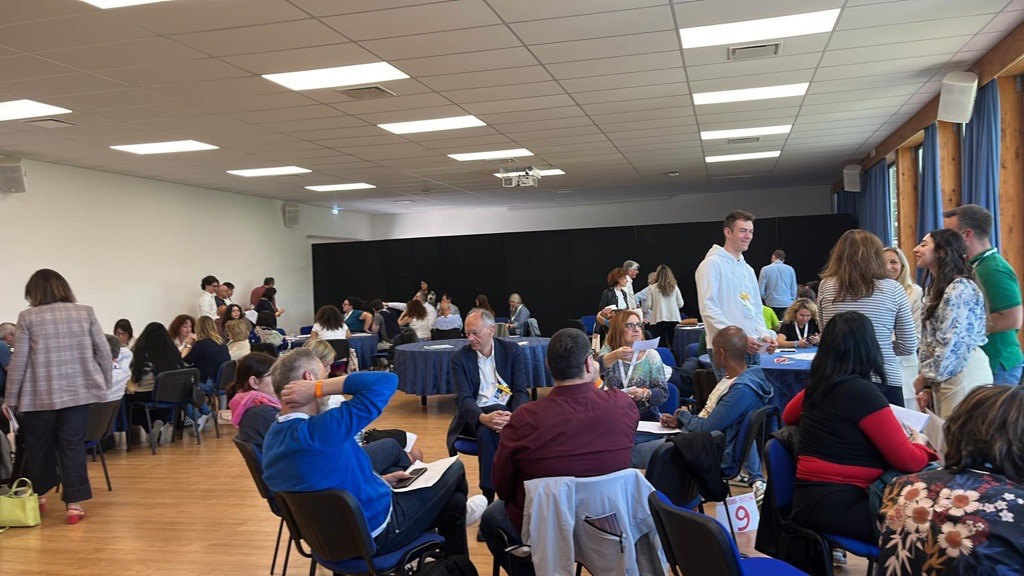 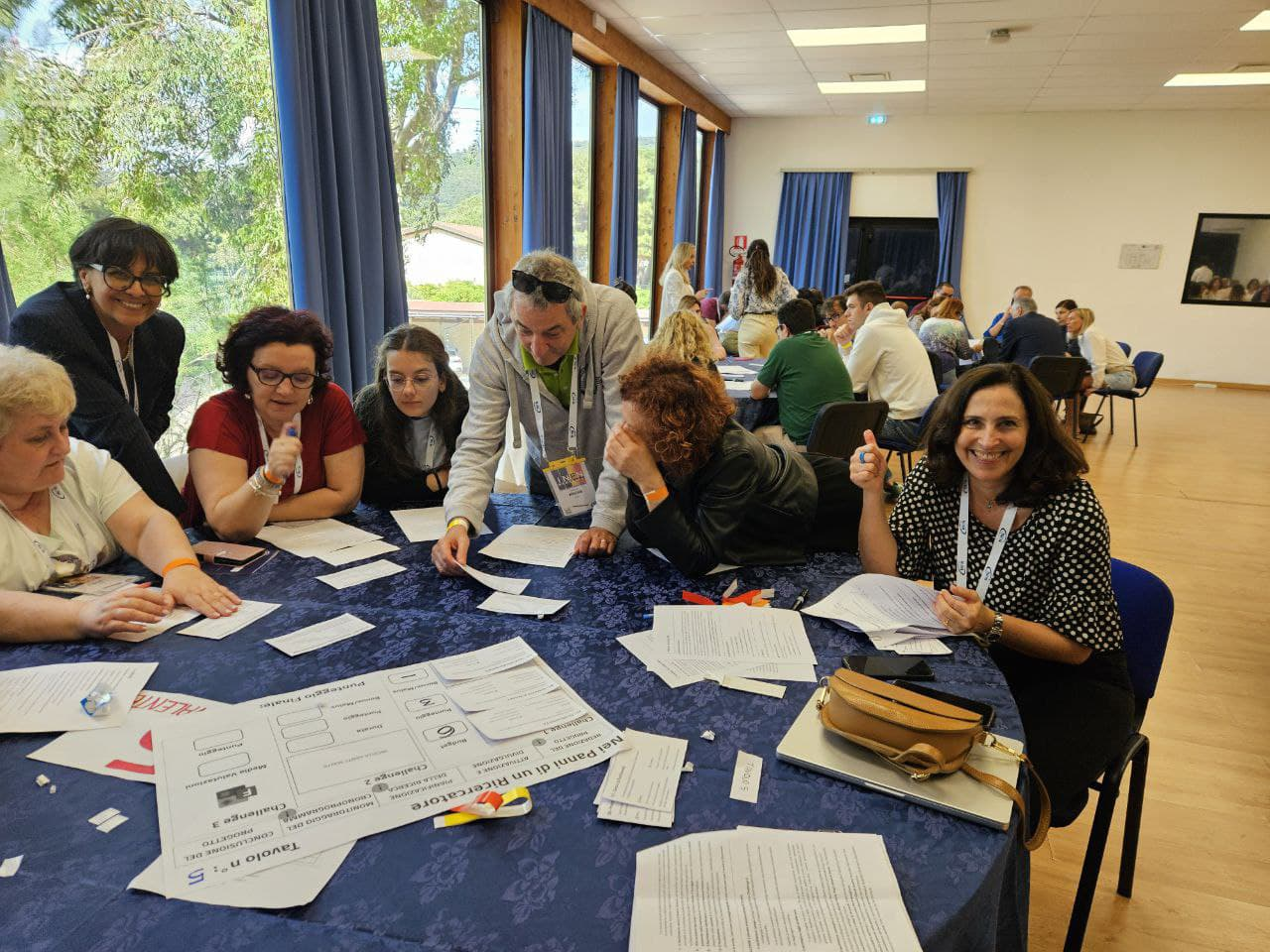 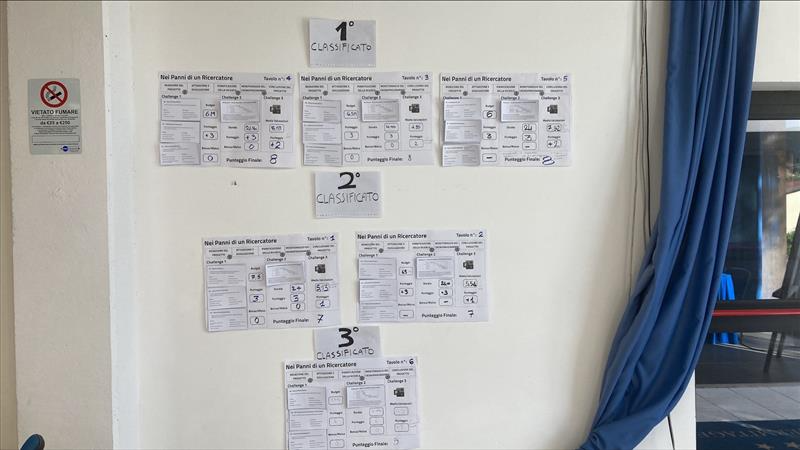 Il laboratorio «Nei panni di un Ricercatore» ha visto gruppi di lavoro misti di tecnici, ricercatori e amministrativi cimentarsi nella risoluzione di un case relativo al flusso di lavoro di un progetto di ricerca. La sinergia e l’approccio con cui gli amministrativi hanno lavorato ha dimostrato l’interesse del personale gestionale di cimentarsi con impegno in nuove attività con approccio proattivo….e anche competitivo!
[Speaker Notes: Temi: 
Ai nuovo fattore abilitante 
Ricerca e nuovo modello gestionale (nuovo fattore abilitante)  


Cosa e poi come (pannelli, istant survey, diario di bordo, workshop e laboratori)]
IL DIPENDENTE INFN DEL FUTURO
L’identikit del dipendente INFN del futuro sintetizzata da Chat GPT
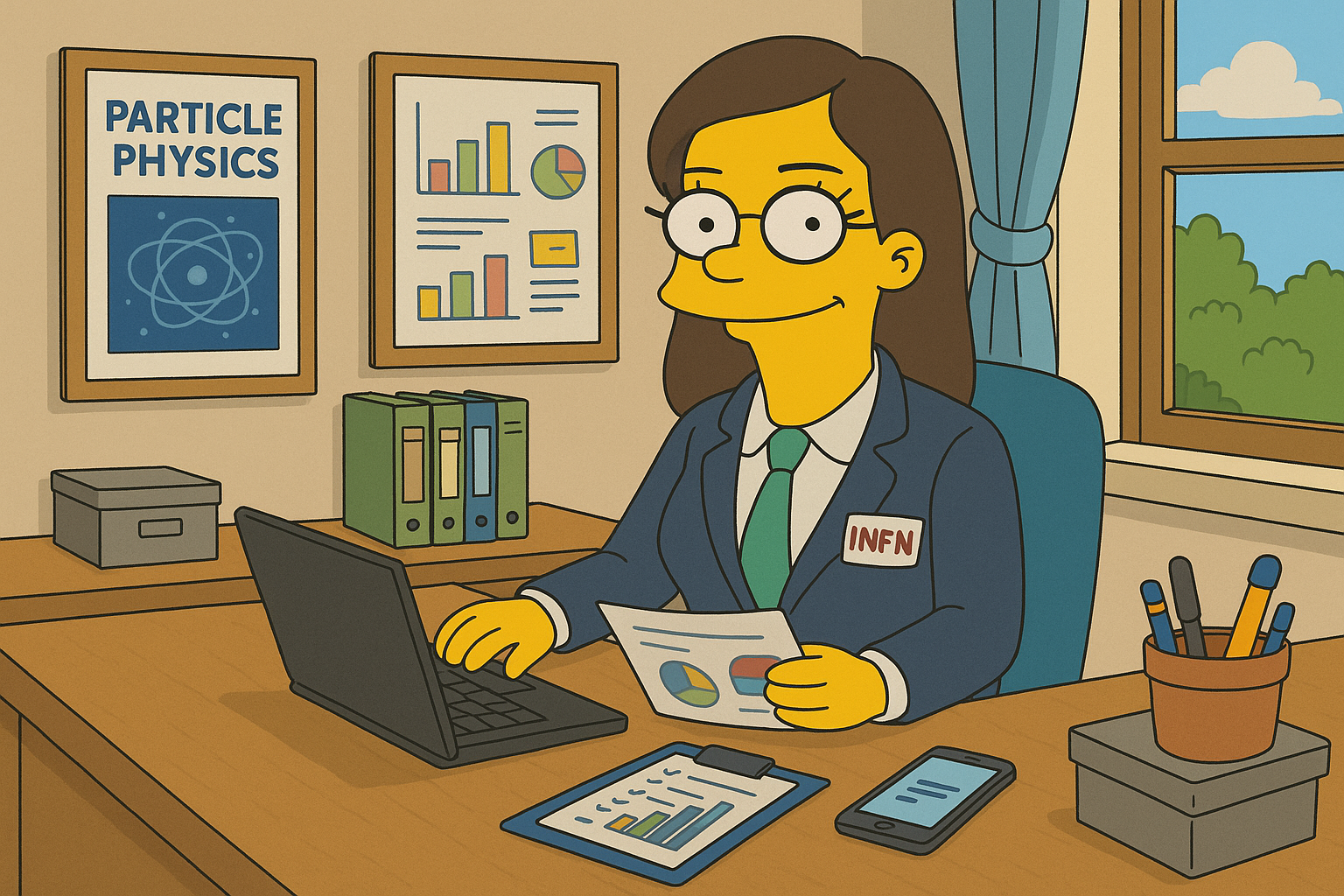 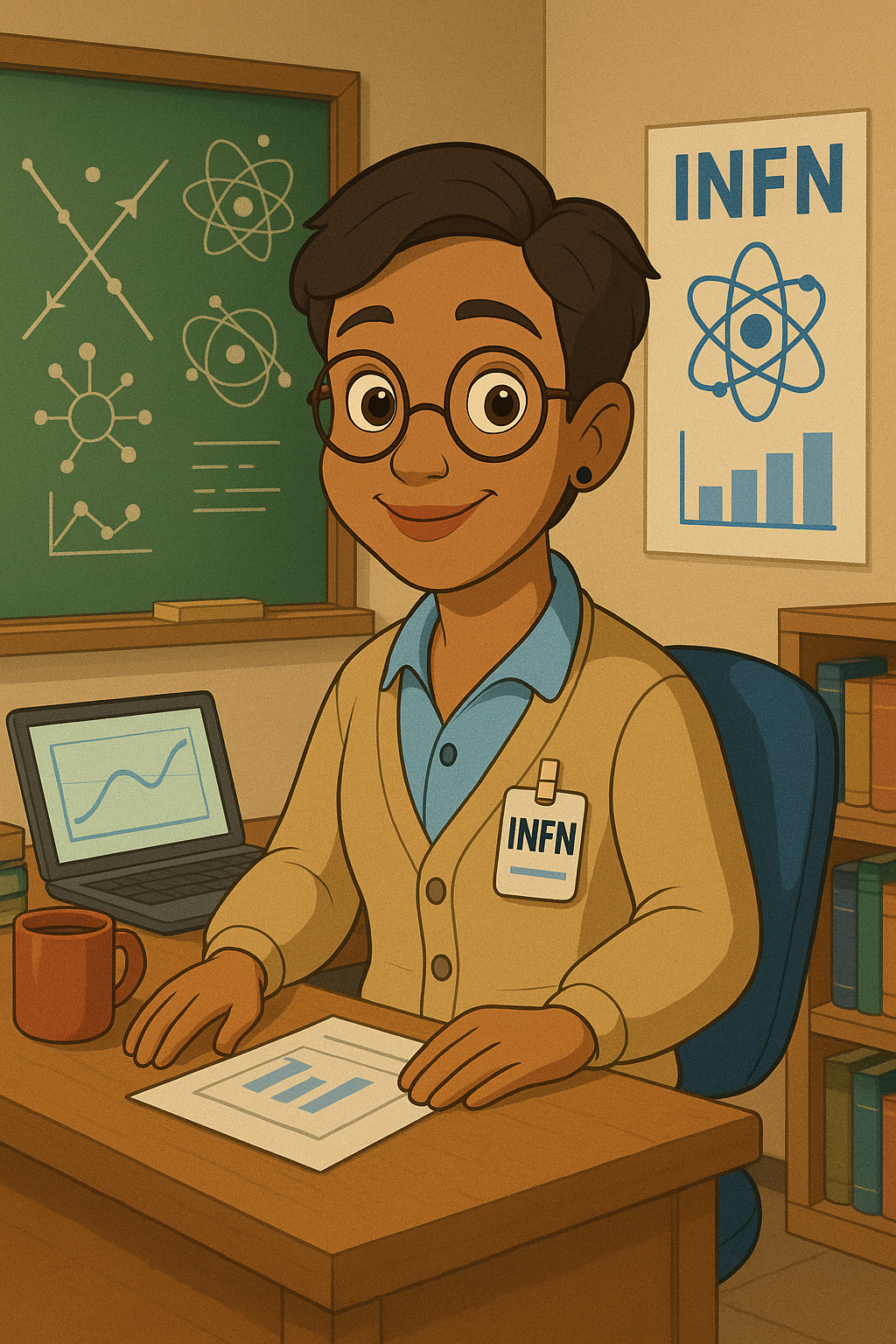 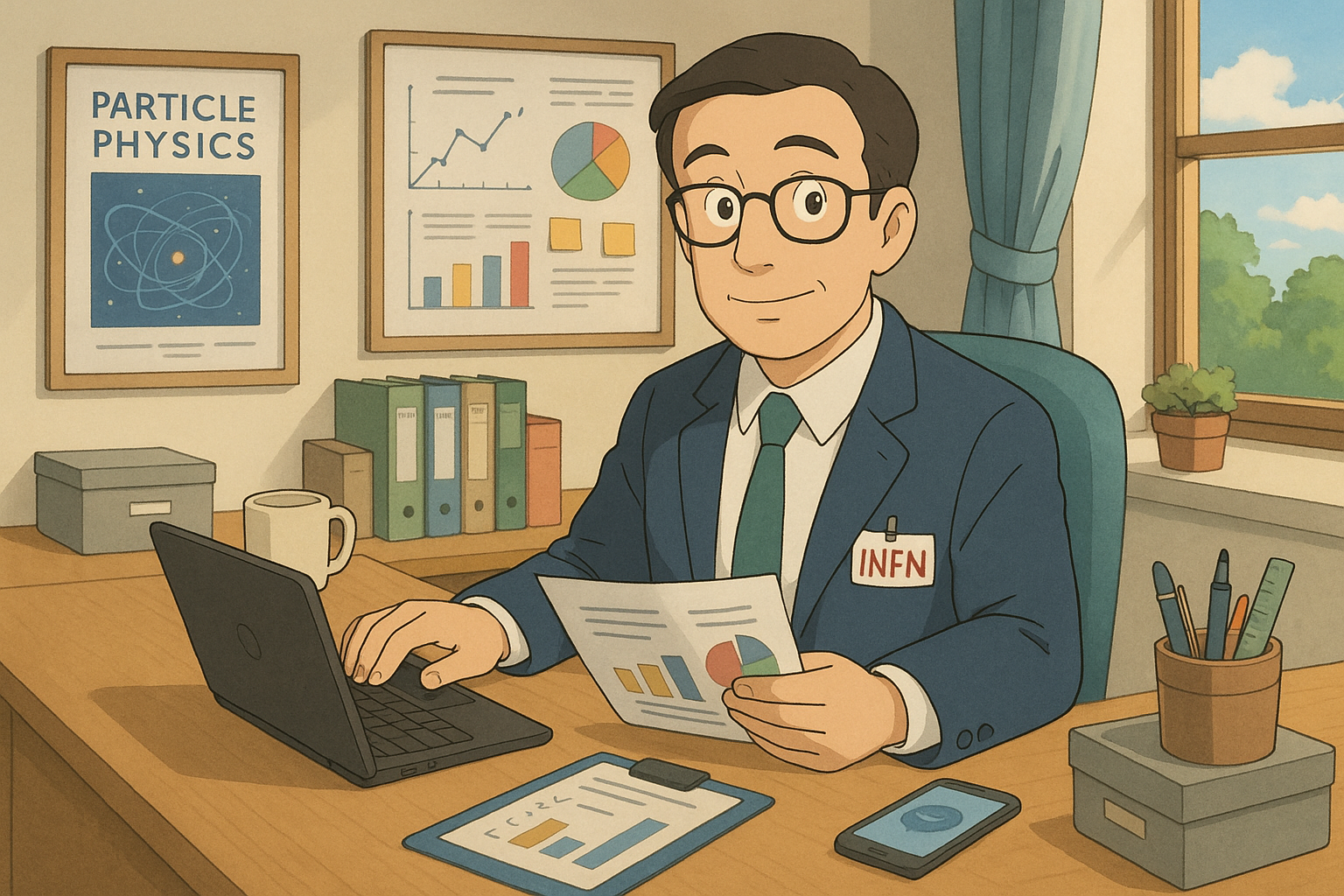 THE SIMPSON
STUDIO GHIBLI
DISNEY
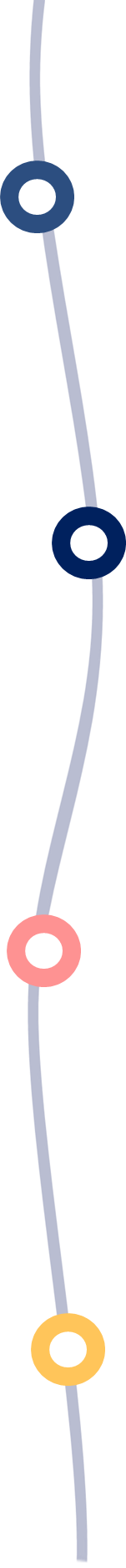 07.05 | AI Literacy e uso consapevole
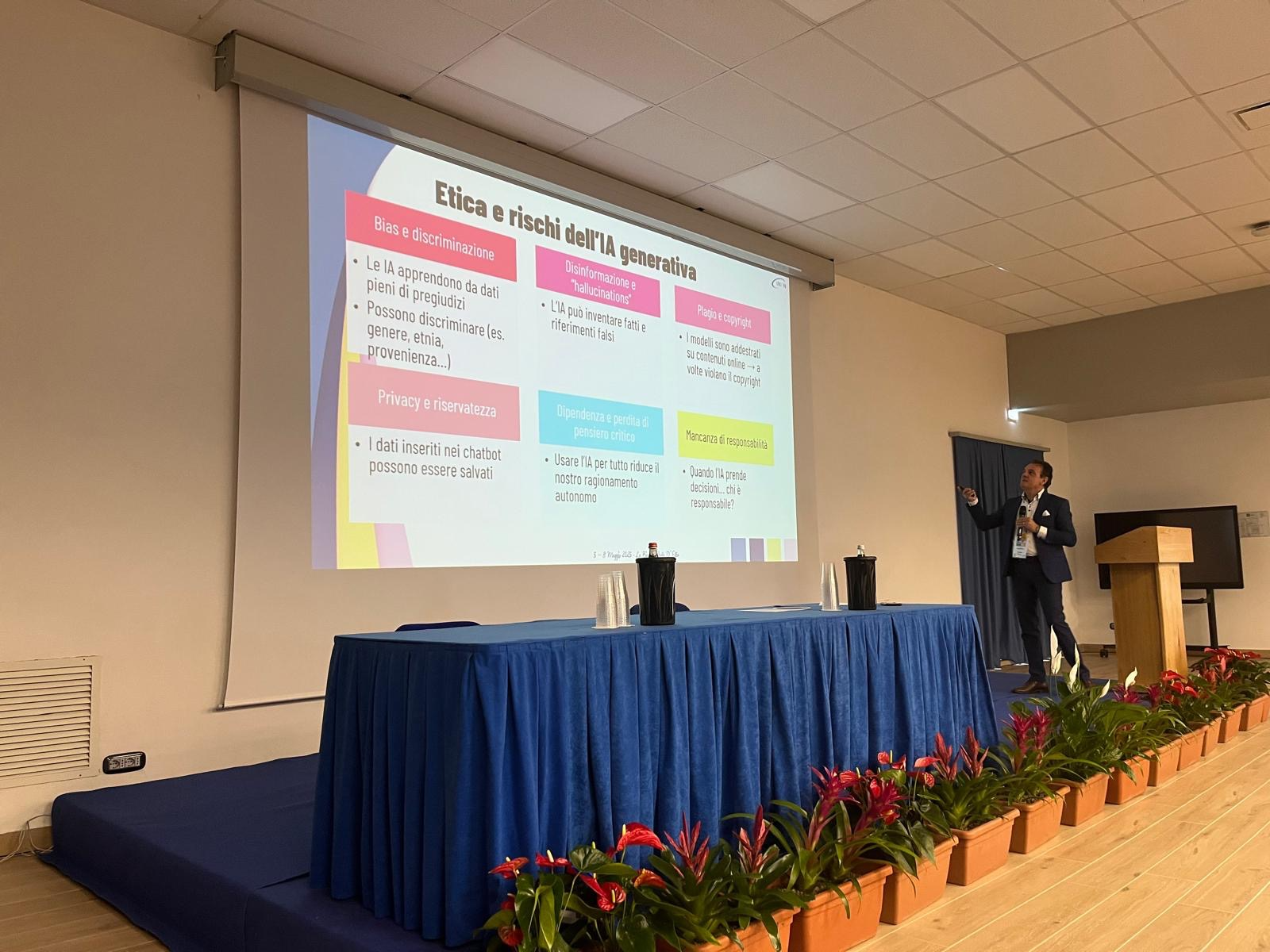 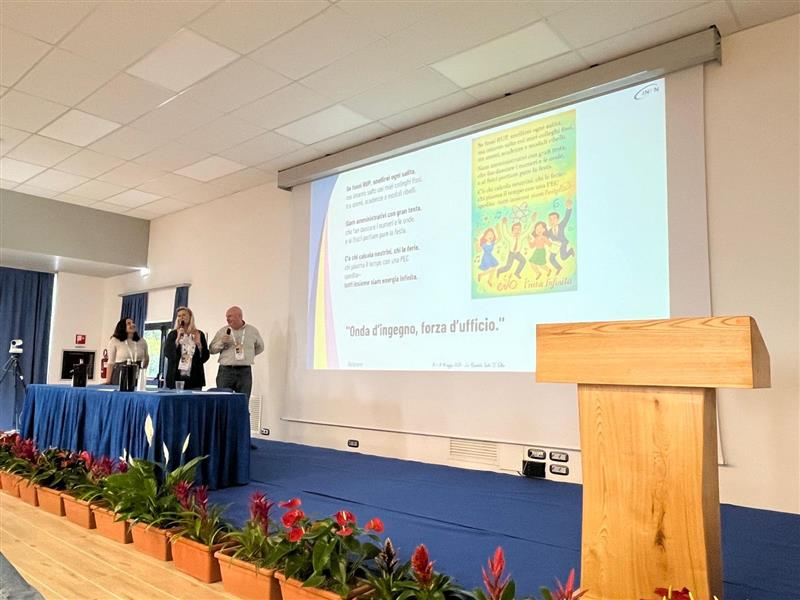 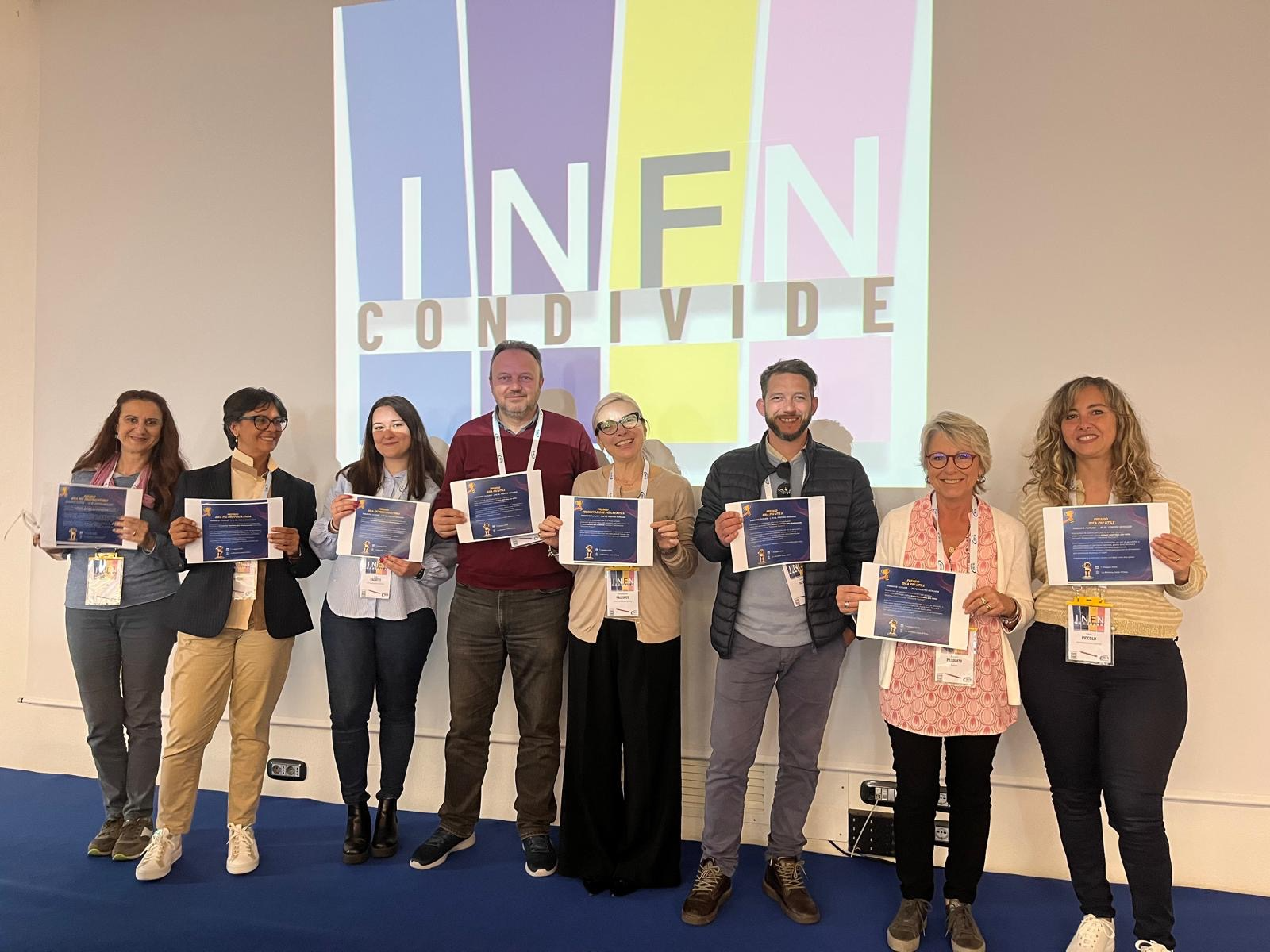 L’intervento del Prof. Mangiacotti e i laboratori creativi sull’AI hanno evidenziato come l’intelligenza artificiale non sia un oracolo, ma richieda sempre la guida della mente umana. 
Tutti i gruppi hanno sperimentato l’uso dell’AI: alcuni con proposte operative, altri in modo più esplorativo, ma tutti hanno riconosciuto il ruolo centrale dell’intelligenza umana. Come sottolineato anche dalla Consigliera Anna Corrado, il contesto normativo gioca un ruolo cruciale, influenzando significativamente l’uso quotidiano dell’AI nel lavoro.
[Speaker Notes: Temi: 
Ai nuovo fattore abilitante 
Ricerca e nuovo modello gestionale (nuovo fattore abilitante)  


Cosa e poi come (pannelli, istant survey, diario di bordo, workshop e laboratori)]
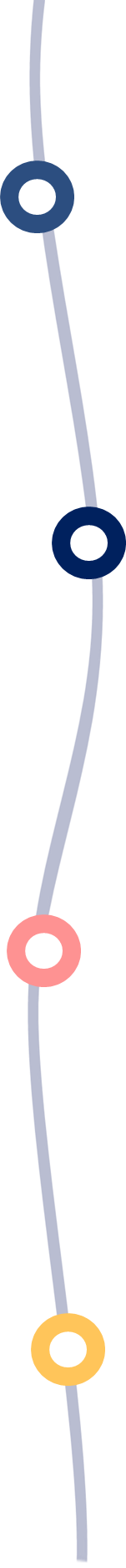 07.05 | La vostra visione del Ricercatore INFN
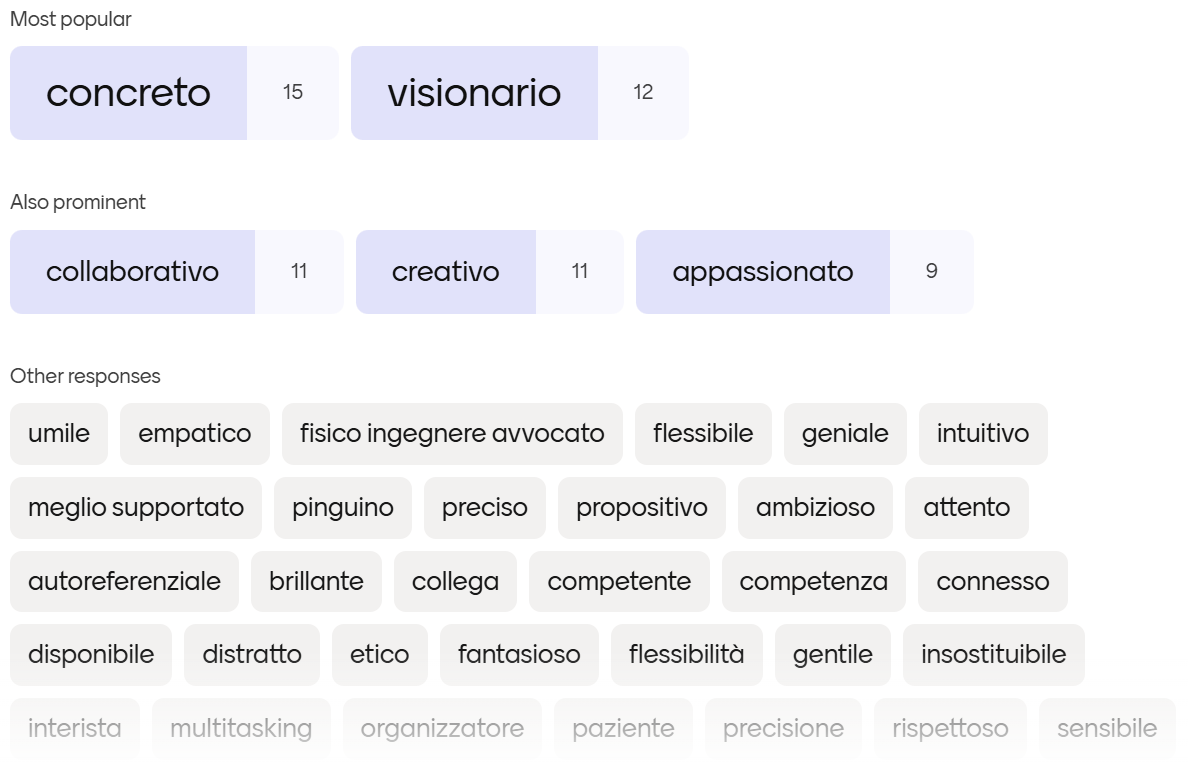 [Speaker Notes: Temi: 
Ai nuovo fattore abilitante 
Ricerca e nuovo modello gestionale (nuovo fattore abilitante)  


Cosa e poi come (pannelli, istant survey, diario di bordo, workshop e laboratori)]
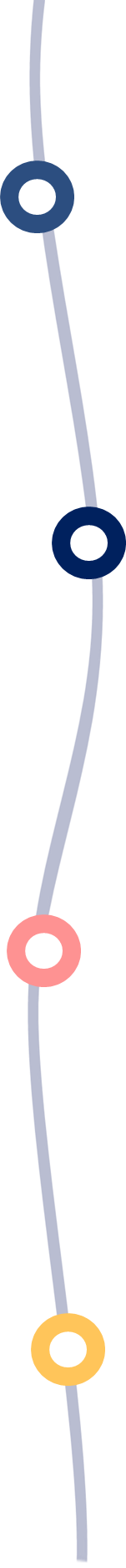 07.05 | Verso un sistema di gestione integrata
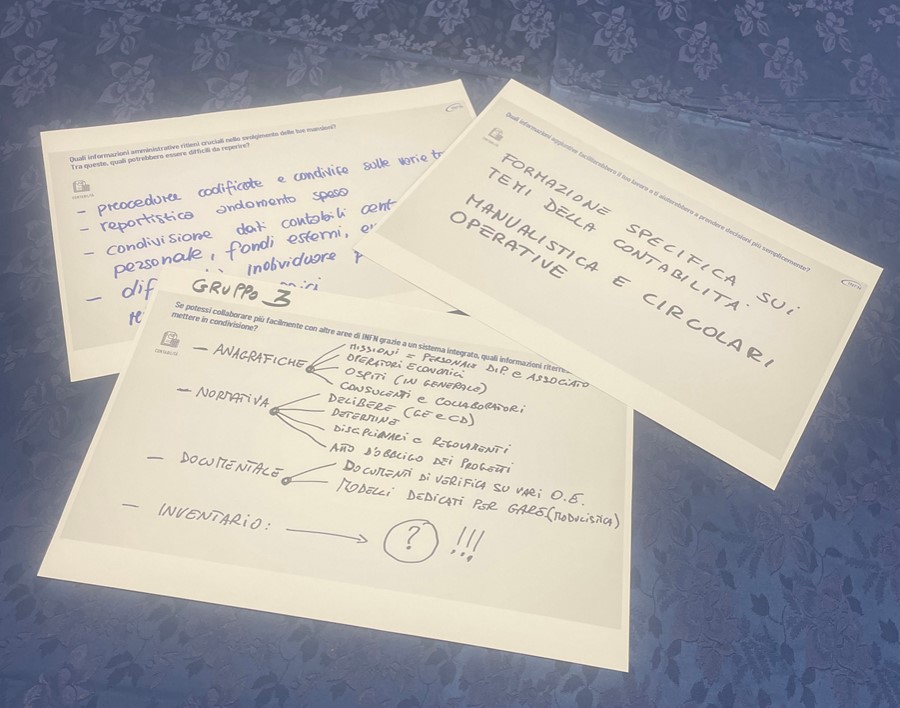 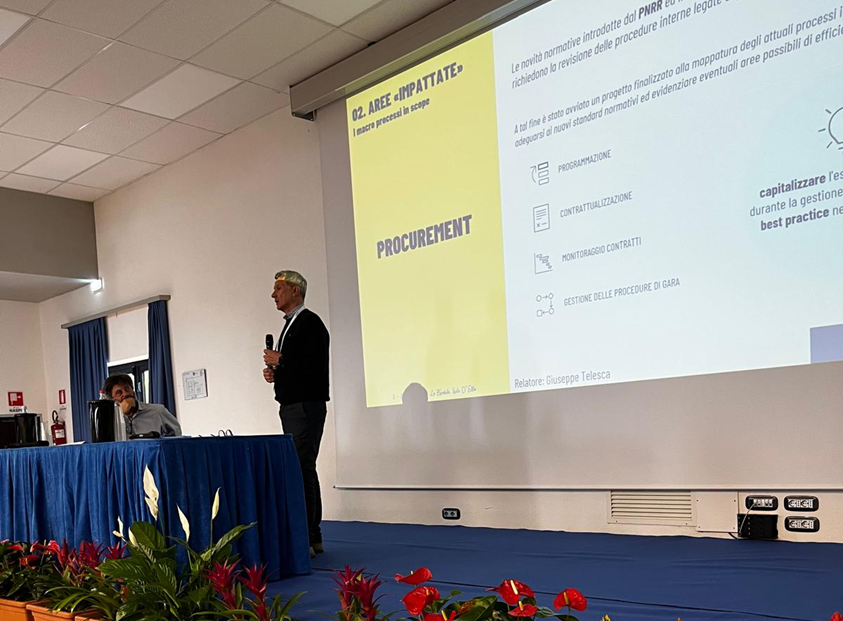 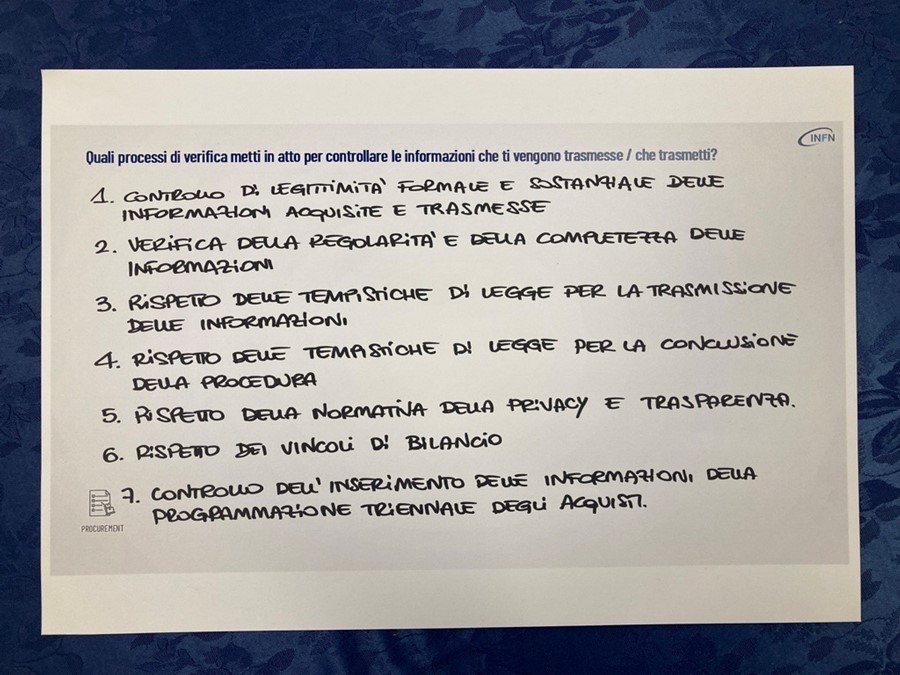 L’intervento dei Direttori Telesca e Pasqualucci ha contribuito ad evidenziare le direttrici che guideranno la  trasformazione dell’Istituto relativamente ai processi e ai sistemi informativi. Partendo dall’attuale configurazione dei sistemi informativi, è stata raccontata la prospettiva che muove verso l’adozione di un sistema ERP, non trascurando, tuttavia, l’importanza cruciale della responsabilità nell’inserimento dei dati. 
Il laboratorio ha consentito di raccogliere i fabbisogni informativi dell’Istituto, offrendo un confronto collaborativo sulle prospettive future di sviluppo di un sistema integrato.
[Speaker Notes: Temi: 
Ai nuovo fattore abilitante 
Ricerca e nuovo modello gestionale (nuovo fattore abilitante)  


Cosa e poi come (pannelli, istant survey, diario di bordo, workshop e laboratori)]
Laboratorio | Sintesi principali evidenze
Verso un sistema di gestione integrata
Le informazioni da integrare riguardano principalmente la manualistica e la disponibilità di dati trasversali e omnicomprensivi sui progetti, sottoforma di report/cruscotti.
In molti casi, l’informazione mancante riguarda proprio il collega/l’ufficio a cui rivolgersi per reperire l’informazione.
Le informazioni che si ritiene fondamentale condividere sono per lo più quelle anagrafiche (operatori economici, personale, ospiti, progetti, etc.).
La qualità dei dati riguarda la correttezza, la verificabilità e la coerenza delle informazioni inserite e trasmesse, in un contesto caratterizzato da frequente autocontrollo e responsabilità diffuse.
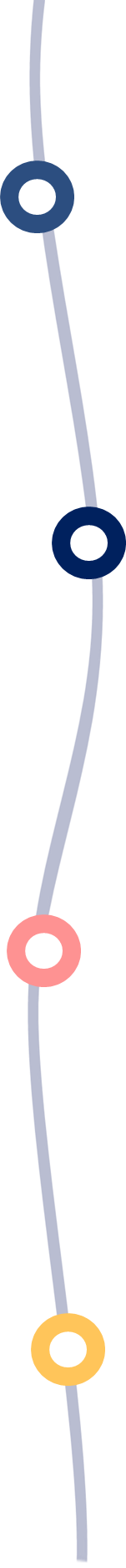 07.05 | AI Literacy e uso consapevole
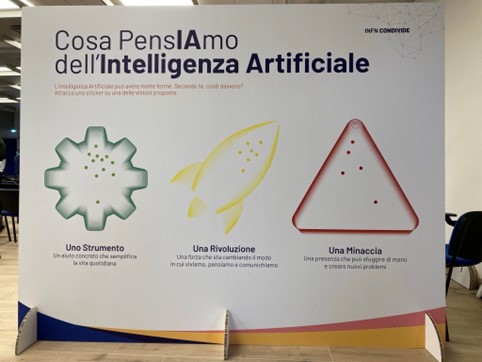 Principali evidenze emerse dal vostro feedback:
La grande maggioranza di voi (69%) considera l’intelligenza artificiale uno strumento, un aiuto concreto che semplifica la vita quotidiana
Pochissimi (5%) di voi considerano l’intelligenza artificiale una minaccia
Le due principali aree che secondo voi saranno impattate dall’intelligenza artificiale sono:
La gestione dei dati complessi (39%)
L’automazione dei processi (39%)
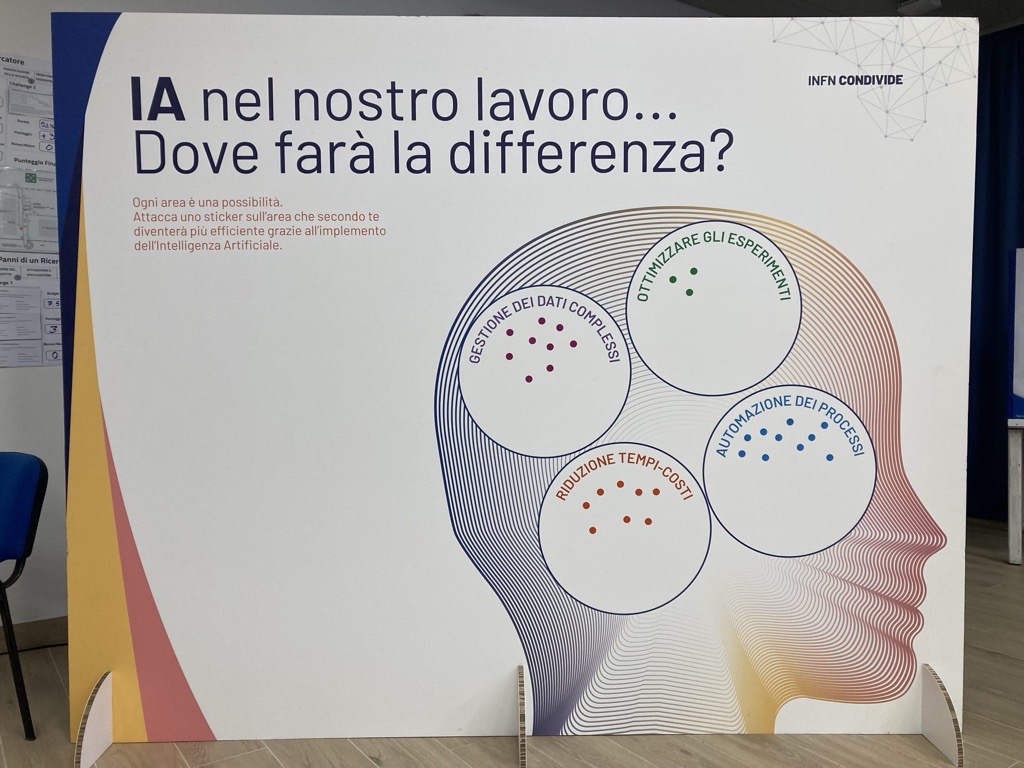 [Speaker Notes: Temi: 
Ai nuovo fattore abilitante 
Ricerca e nuovo modello gestionale (nuovo fattore abilitante)  


Cosa e poi come (pannelli, istant survey, diario di bordo, workshop e laboratori)]
Laboratorio | Sintesi principali evidenze
Intelligenza Artificiale
La conoscenza dell’intelligenza artificiale tra i partecipanti è ancora limitata, ma l’interesse e la curiosità verso il tema sono molto alti.
È emersa una forte necessità di chiarire che l’uso efficace dell’IA richiede un approccio attivo e consapevole, non passivo. Contestualizzare correttamente le richieste all’IA è fondamentale 
L’interazione con l’IA ha stimolato riflessioni critiche sulle sue potenzialità e limiti
L’attività ha mostrato come l’IA possa essere un valido supporto creativo
Relatore:
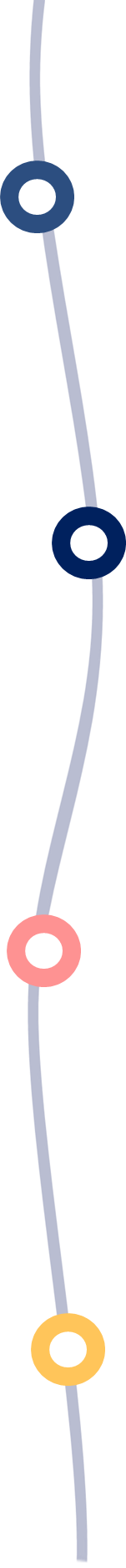 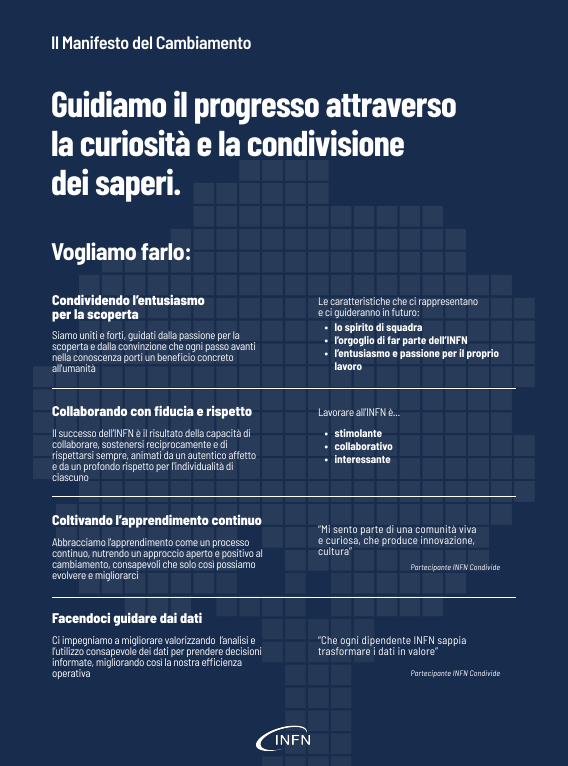 Si confermano le direttrici del Manifesto del Cambiamento
Collaborare con fiducia e rispetto (45%)
Coltivare l’apprendimento continuo (38%)
La maggioranza vuole contribuire alla realizzazione del Manifesto impegnandosi nella condivisione delle informazioni (59%) 
La maggior parte di voi ritiene che la sfida principale da affrontare sia la riduzione delle procedure complesse (54%)
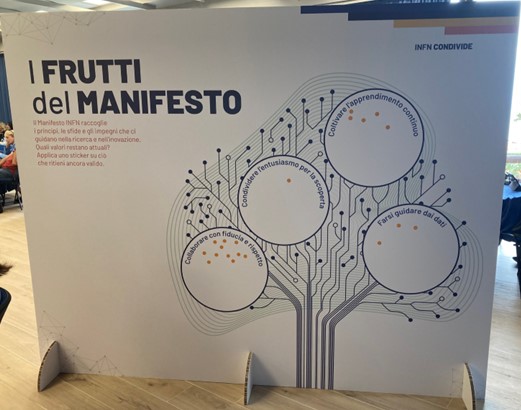 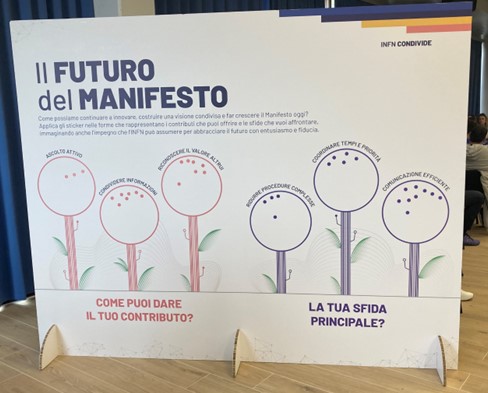 L’AI sarà un alleato strategico!
[Speaker Notes: Temi: 
Ai nuovo fattore abilitante 
Ricerca e nuovo modello gestionale (nuovo fattore abilitante)  


Cosa e poi come (pannelli, istant survey, diario di bordo, workshop e laboratori)]
Si confermano le direttrici del Manifesto del Cambiamento
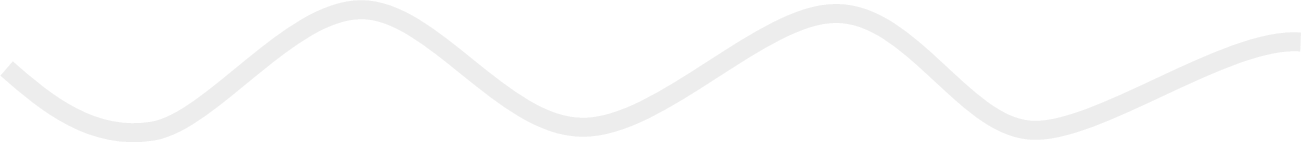 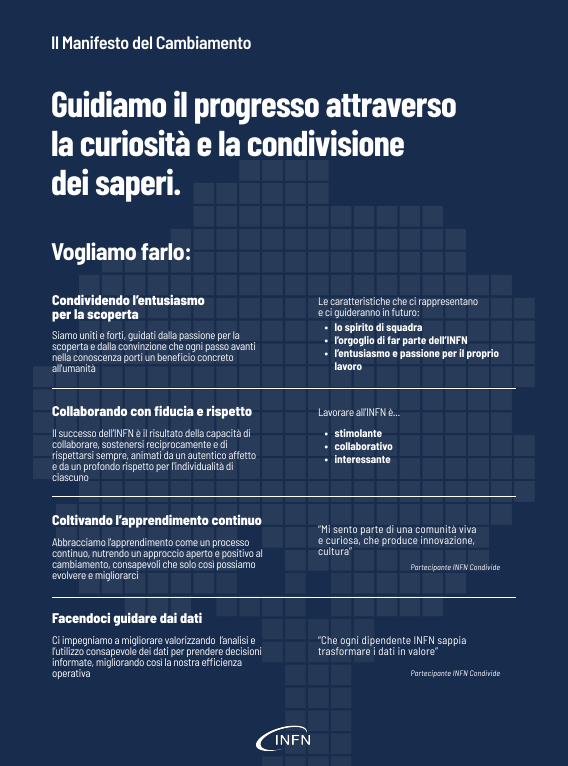 [Speaker Notes: Temi: 
Ai nuovo fattore abilitante 
Ricerca e nuovo modello gestionale (nuovo fattore abilitante)  


Cosa e poi come (pannelli, istant survey, diario di bordo, workshop e laboratori)]